Khởi động
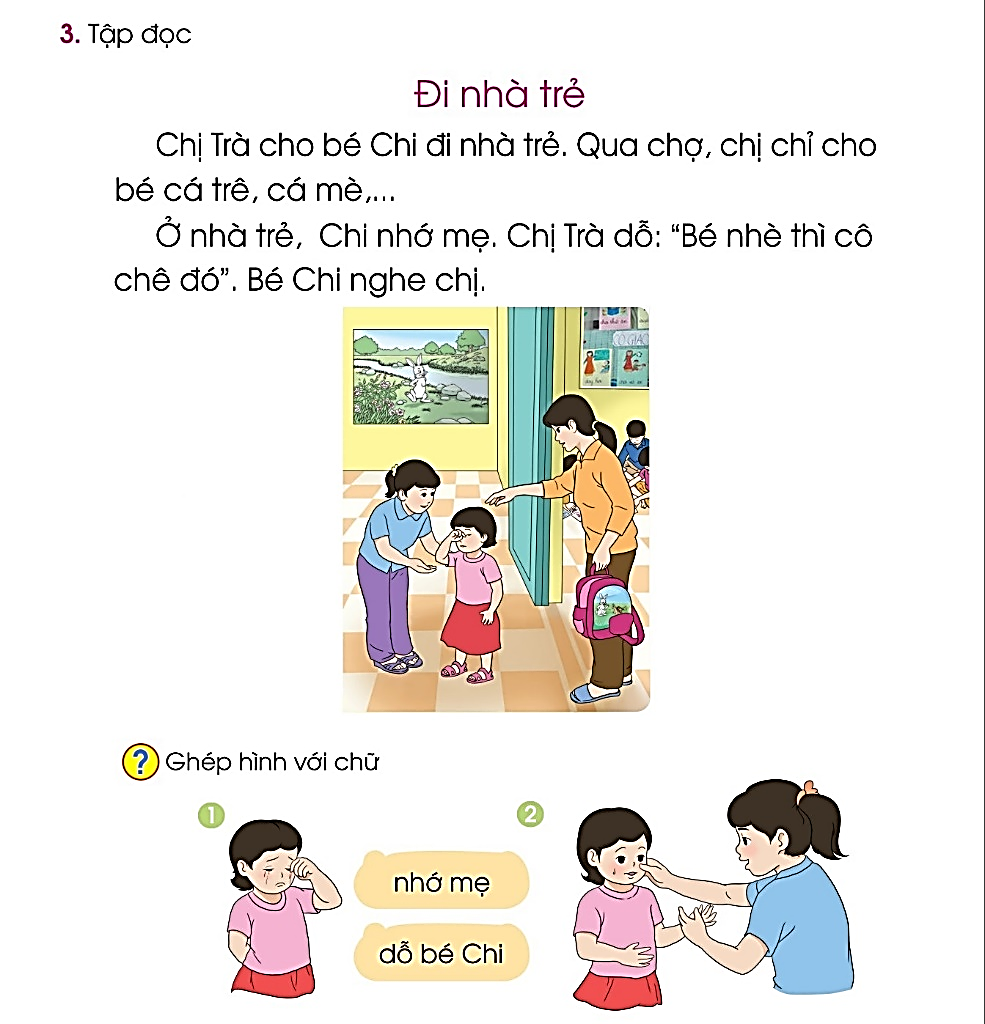 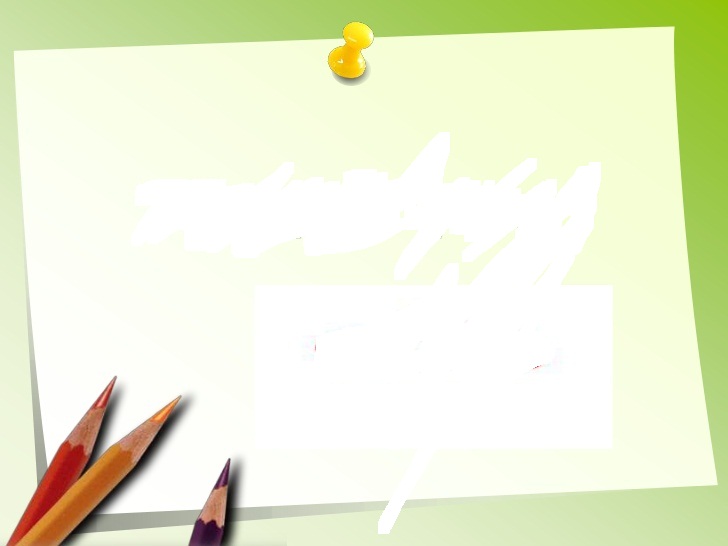 Bài 30
u
ư
-
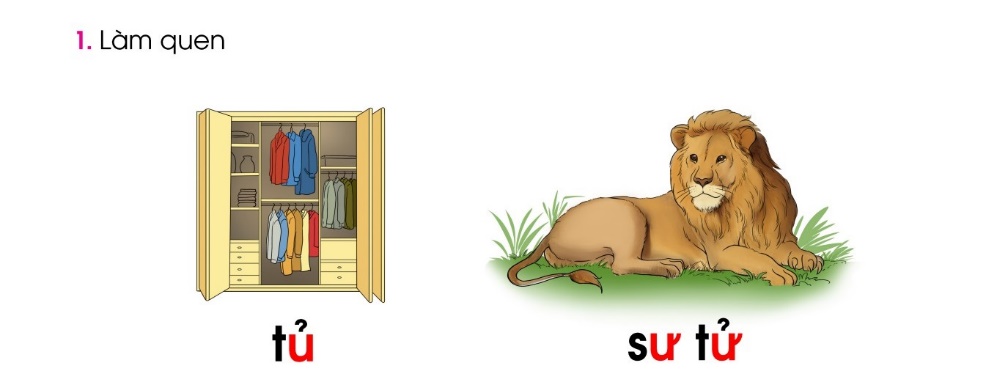 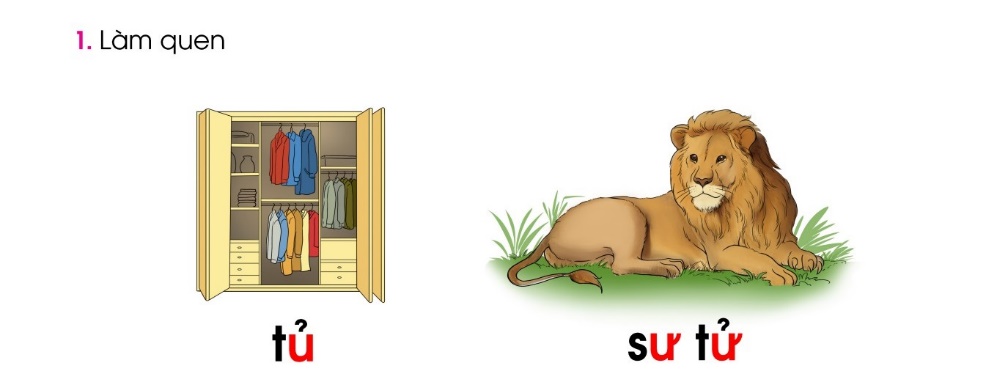 tủ
sư tử
tủ
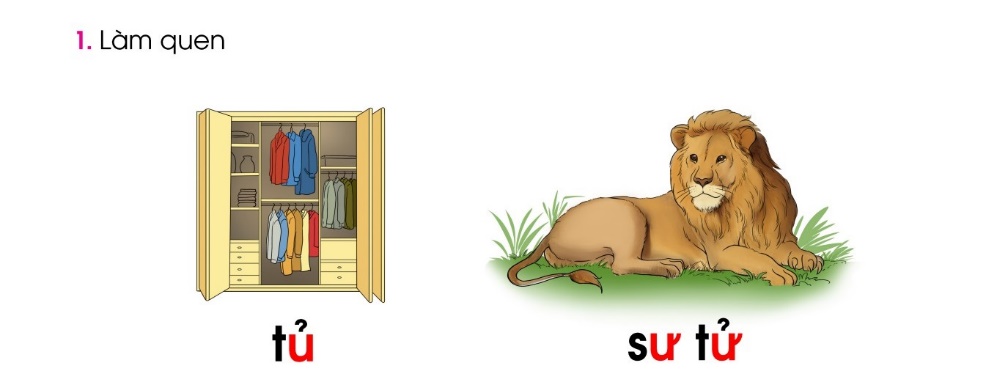 t
ủ
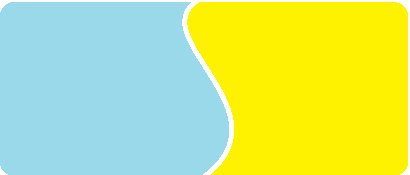 tờ-u-tu-hỏi-tủ
tủ
tử
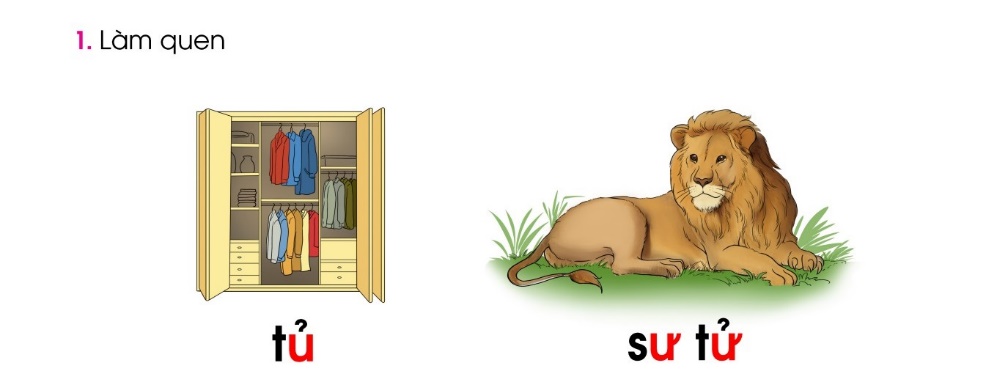 ử
t
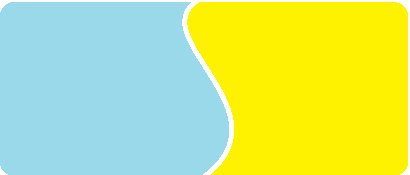 sư tử
tờ-ư-tư-hỏi-tử
Tiếng nào có âm u? Tiếng nào có âm ư?
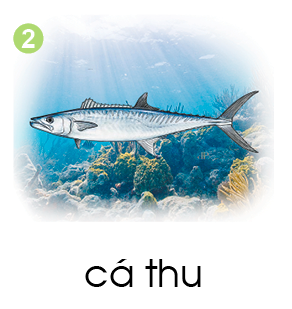 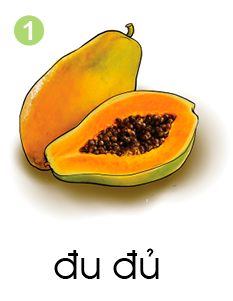 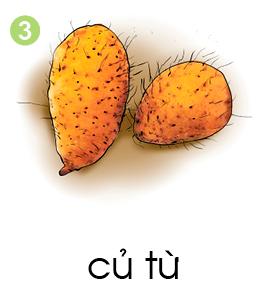 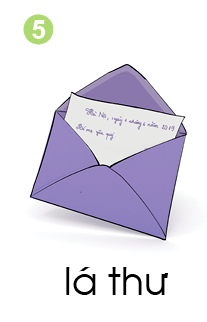 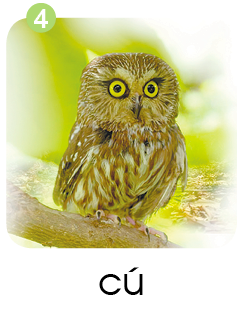 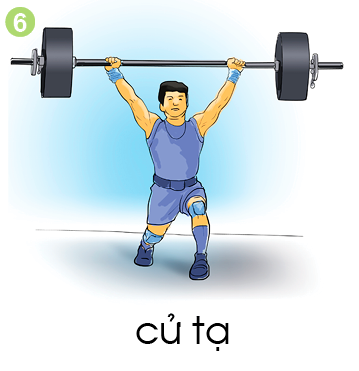 3. Tập đọc
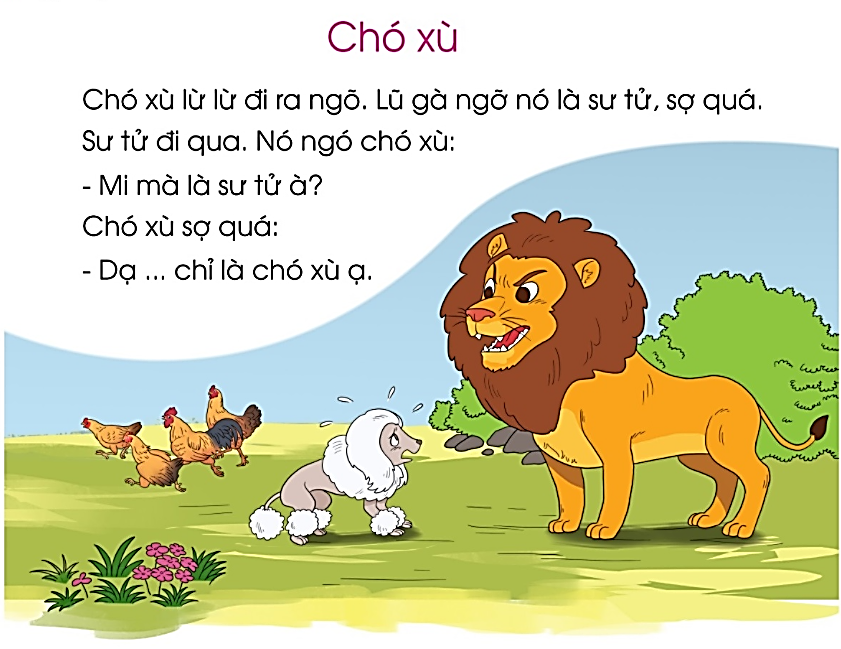 Chó xù
 Chó xù lừ lừ đi ra ngõ. Lũ gà ngỡ nó là sư tử, sợ quá. Sư tử đi qua. Nó ngó chó xù:
- Mi mà là sư tử à?
 Chó xù sợ quá:
- Dạ...chỉ là chó xù ạ.
Luyện đọc từ
chó xù
sư tử
lừ lừ
ngó
ra ngõ
mi
ngỡ
sợ quá
Luyện đọc câu
Chó xù
 Chó xù lừ lừ đi ra ngõ. Lũ gà ngỡ nó là sư tử, sợ quá. Sư tử đi qua. Nó ngó chó xù:
- Mi mà là sư tử à?
 Chó xù sợ quá:
- Dạ...chỉ là chó xù ạ.
1
2
4
3
5
6
7
Luyện đọc đoạn
Chó xù
Chó xù lừ lừ đi ra ngõ. Lũ gà ngỡ nó là sư tử, sợ quá. Sư tử đi qua. Nó ngó chó xù:
1
- Mi mà là sư tử à?
 Chó xù sợ quá:
- Dạ...chỉ là chó xù ạ.
2
Luyện đọc phân vai
Người dẫn chuyện
Sư tử
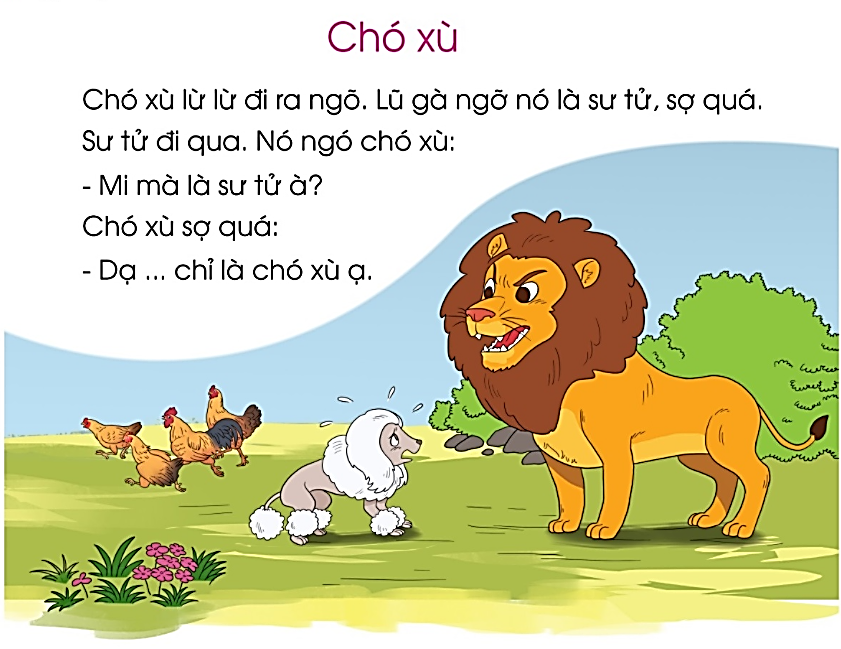 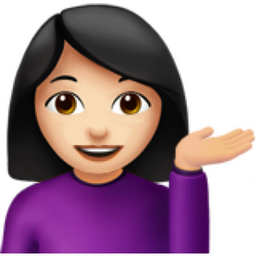 Chó xù
Luyện đọc phân vai
Chó xù
Chó xù lừ lừ đi ra ngõ. Lũ gà ngỡ nó là sư tử, sợ quá. Sư tử đi qua. Nó ngó chó xù:
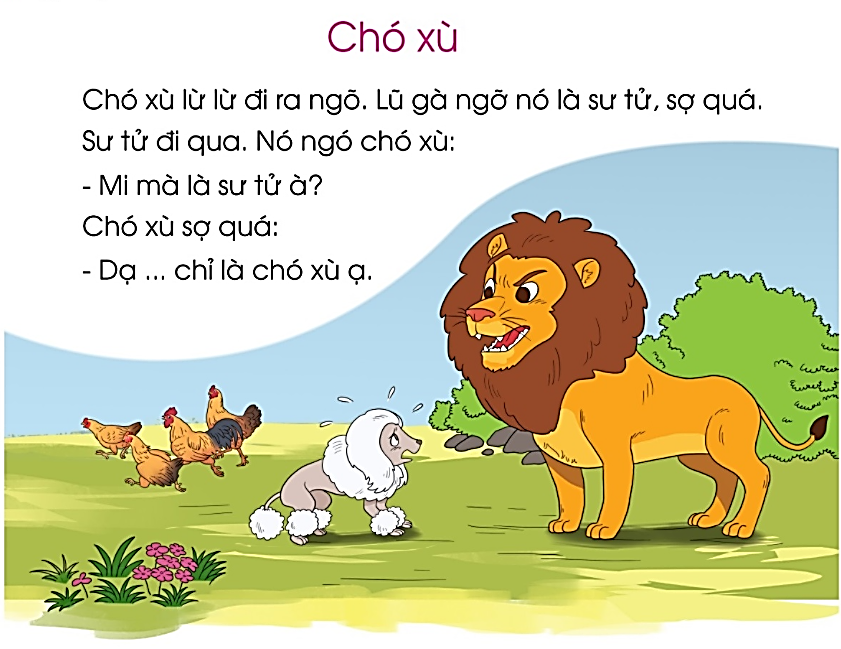 - Mi mà là sư tử à?
 Chó xù sợ quá:
- Dạ...chỉ là chó xù ạ.
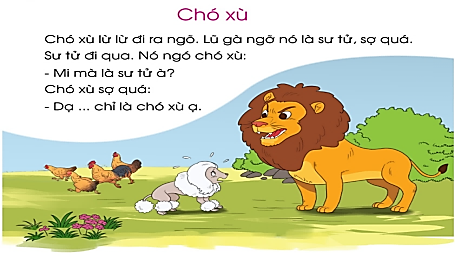 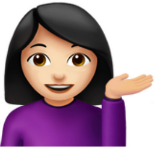 Luyện đọc cả bài
Chó xù
 Chó xù lừ lừ đi ra ngõ. Lũ gà ngỡ nó là sư tử, sợ quá. Sư tử đi qua. Nó ngó chó xù:
- Mi mà là sư tử à?
 Chó xù sợ quá:
- Dạ...chỉ là chó xù ạ.
Ý nào đúng
?
a) Lũ gà ngỡ chó xù là sư tử.
b) Sư tử ngỡ chó xù là sư tử.
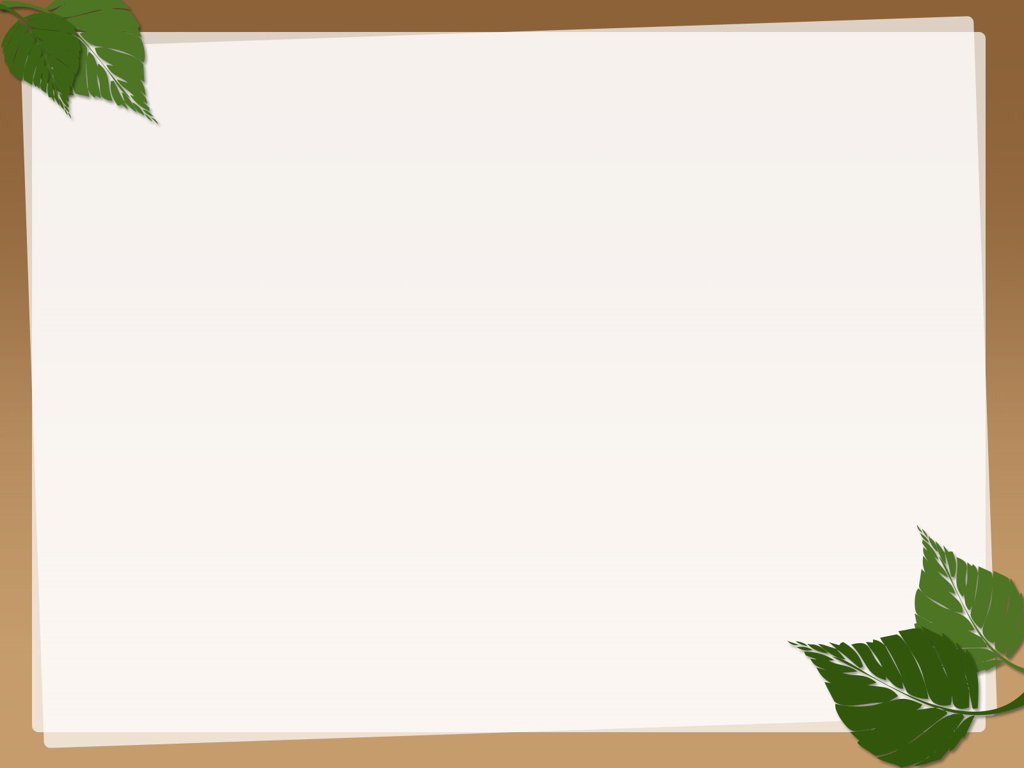 VIẾT BẢNG CON
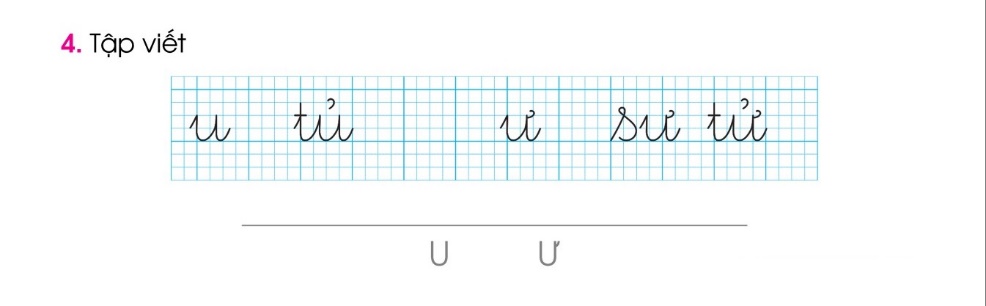 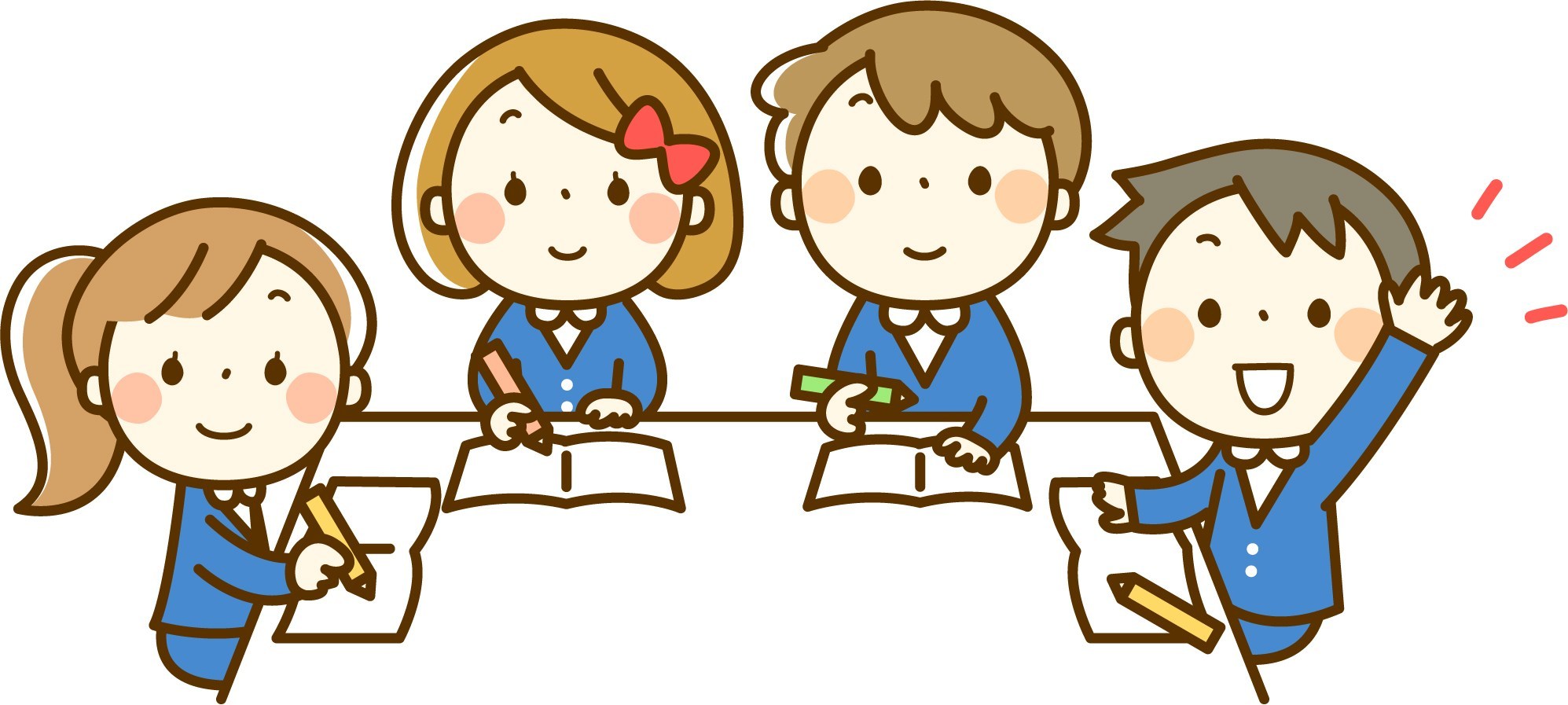 Củng cố
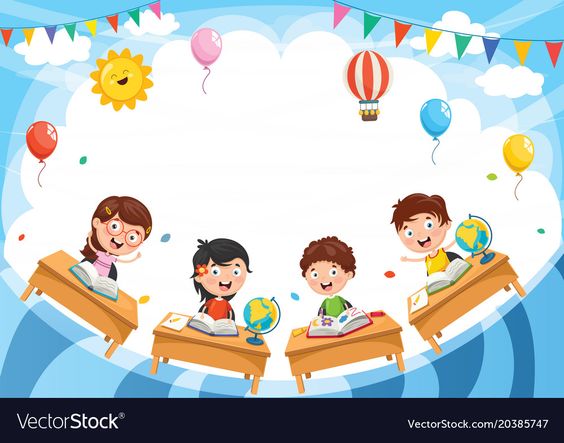 Dặn dò
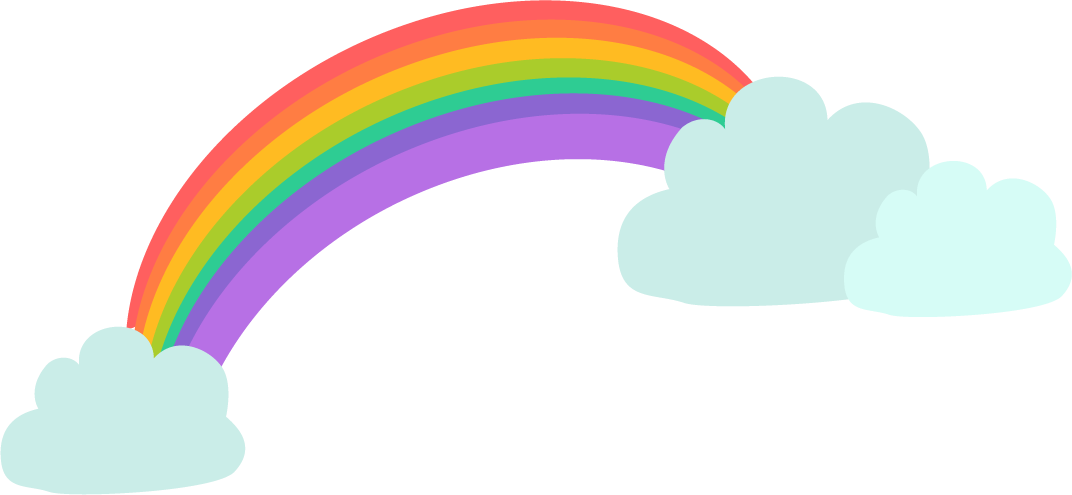 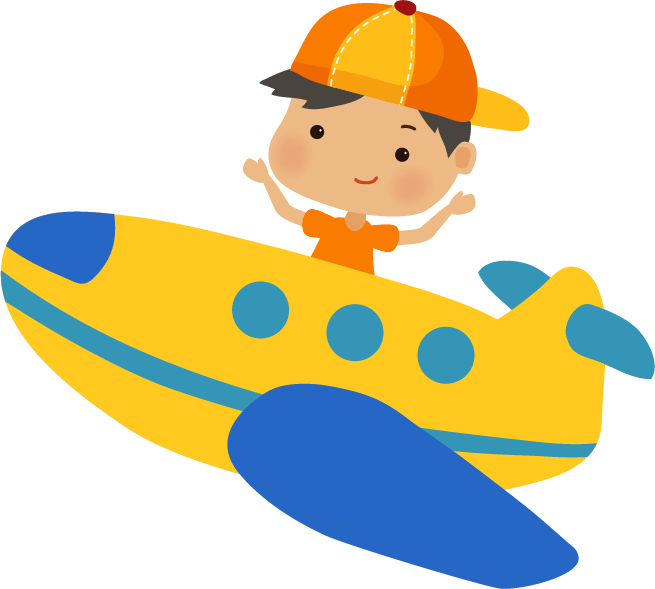 Tạm biệt và 
hẹn gặp lại!
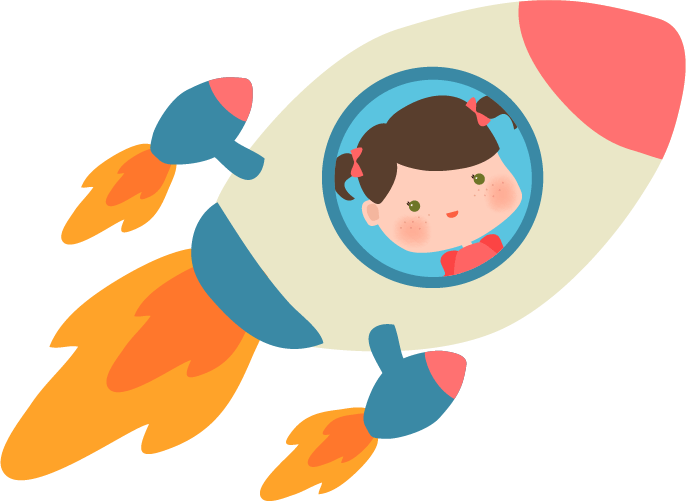 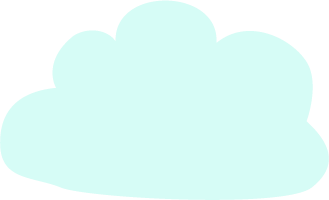 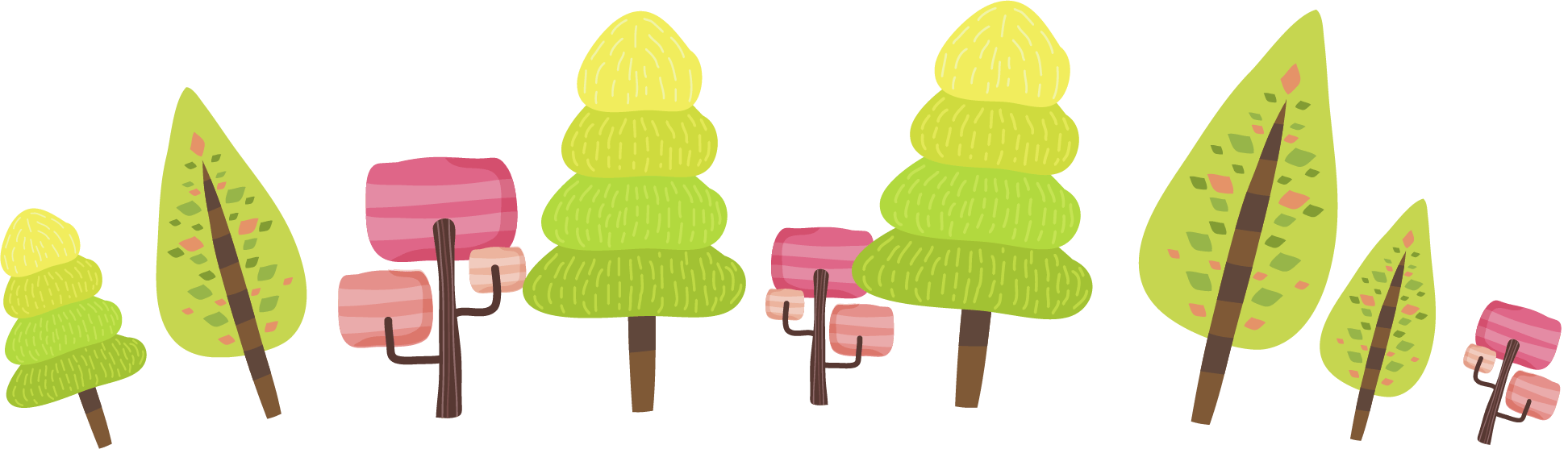 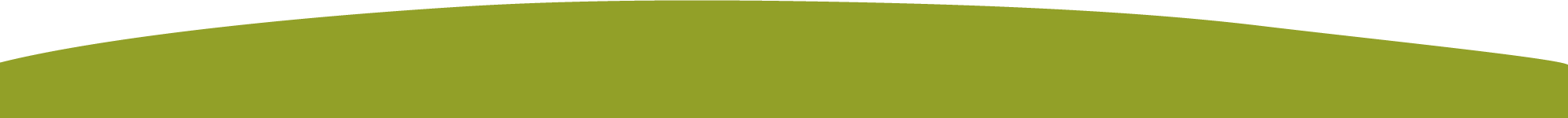